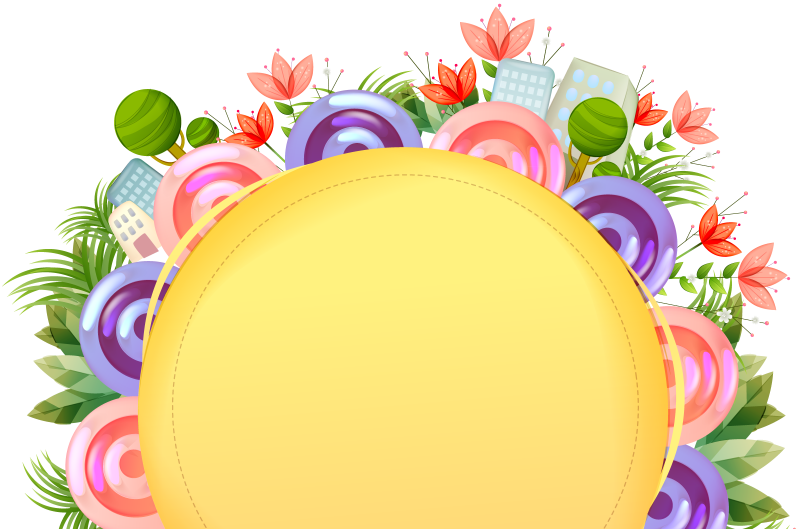 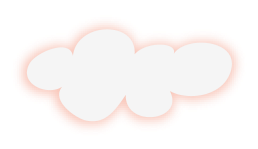 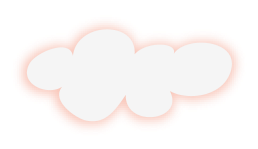 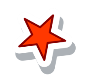 Starter Module 1 My teacher and my friends
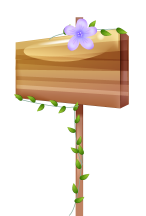 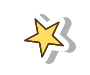 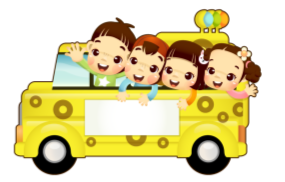 Good morning, Miss Zhou
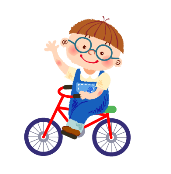 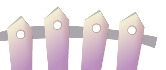 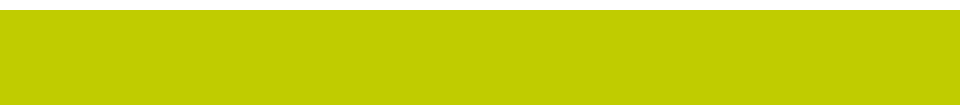 开学啦
WWW.PPT818.COM
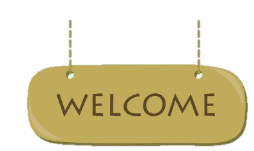 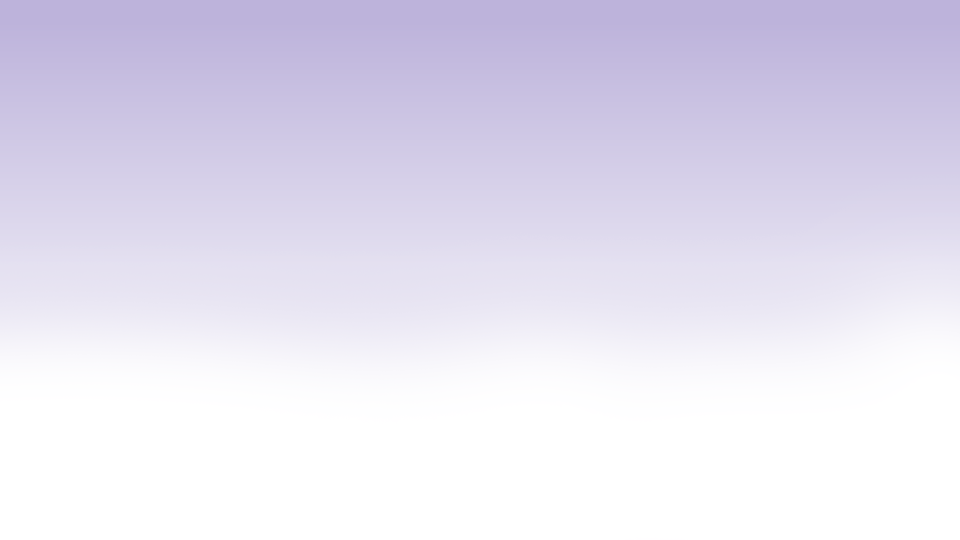 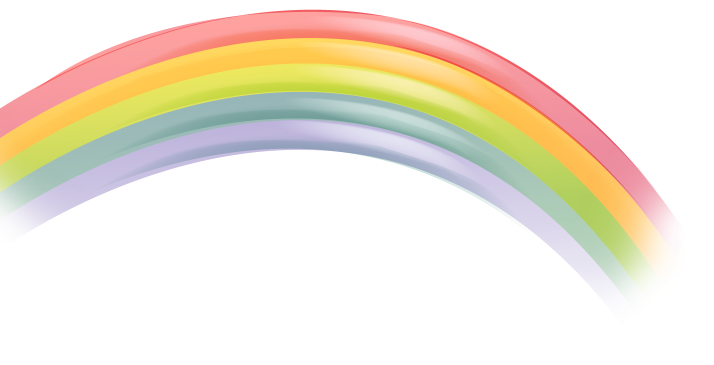 Welcome to 
No.5 Middle school!
Please tell everyone: 
“What's your name?”
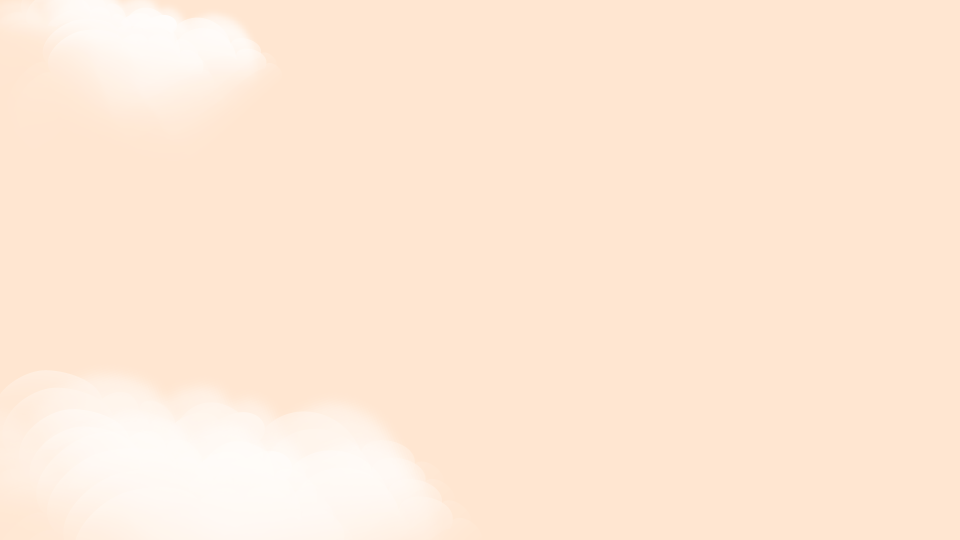 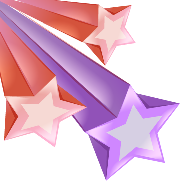 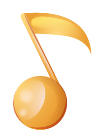 Go For It！（学习目标）
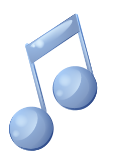 1. To learn how to introduce yourself.
2. To learn how to greet other people.
3. To learn how to write the 26 letters.
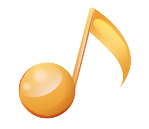 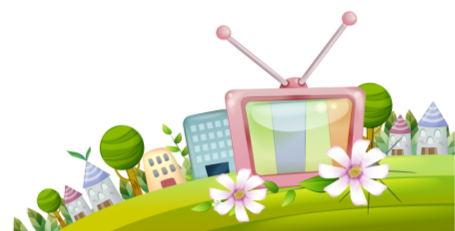 Let’s learn: three time sections
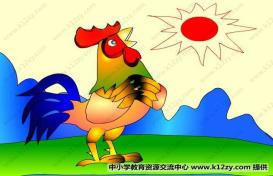 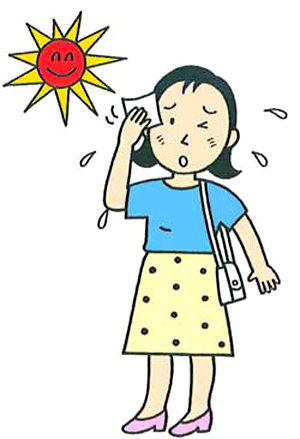 ['mɔ:nɪŋ]
[ɑ:ftə'nu:n]
morning
afternoon
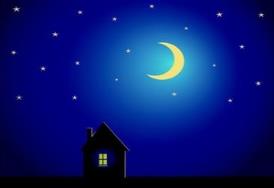 ['i:vnɪŋ]
evening
Guessing game:
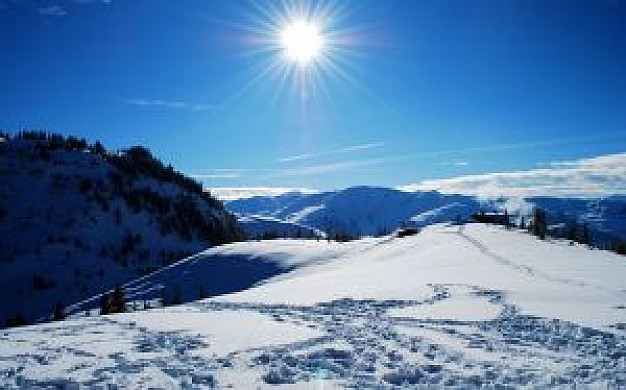 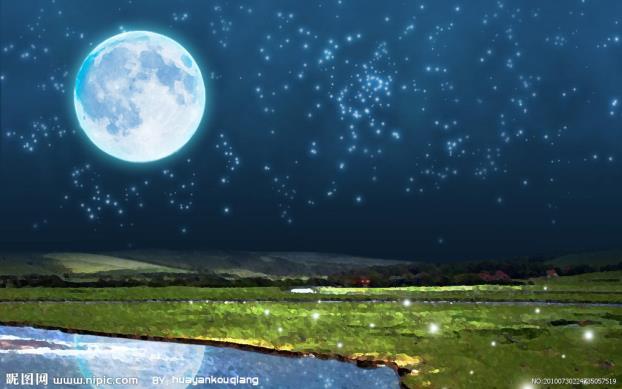 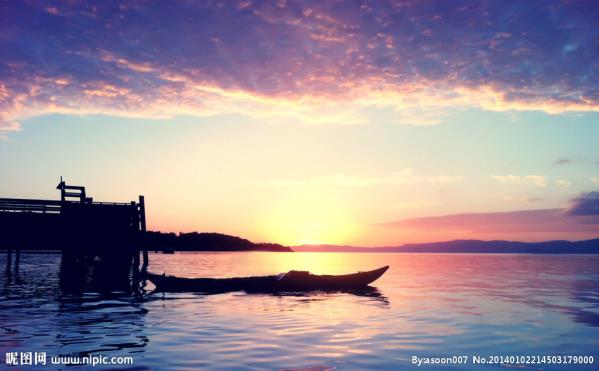 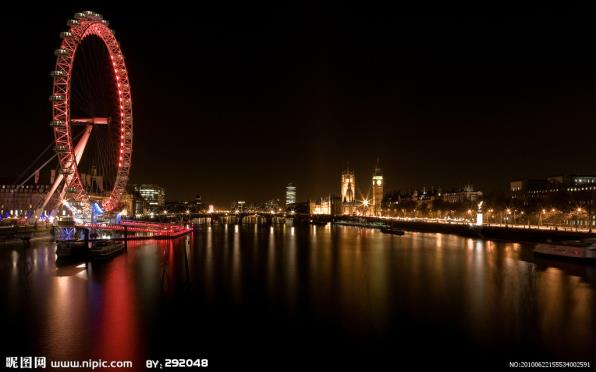 evening
afternoon
evening
morning
When you meet your friend in these sections, What can you say?
Good morning!
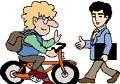 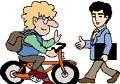 15:00
Good afternoon!
7:00 am
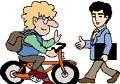 Good evening!
19:00
20：00
9:00 a.m
14：30
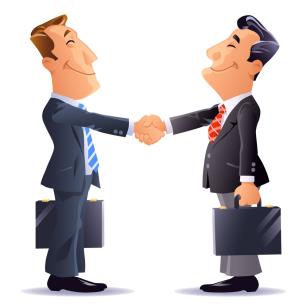 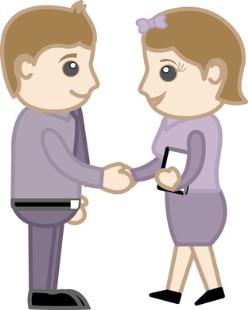 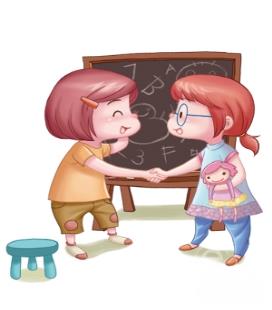 Good 
morning!
Good 
morning!
9:00 a.m
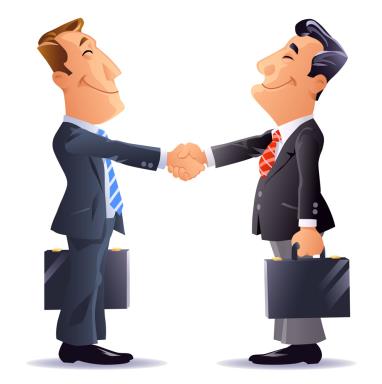 Good 
afternoon!
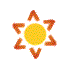 14：30
Good 
afternoon!
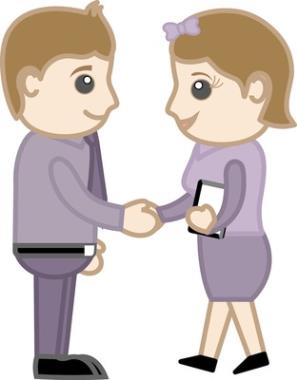 Good
evening!
20：00
Good
evening!
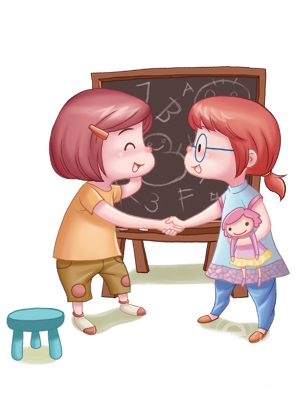 When you want to leave, What can you say?
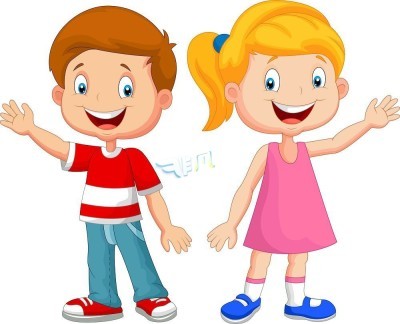 Goodbye
Goodbye
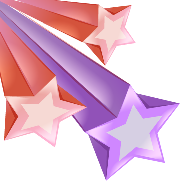 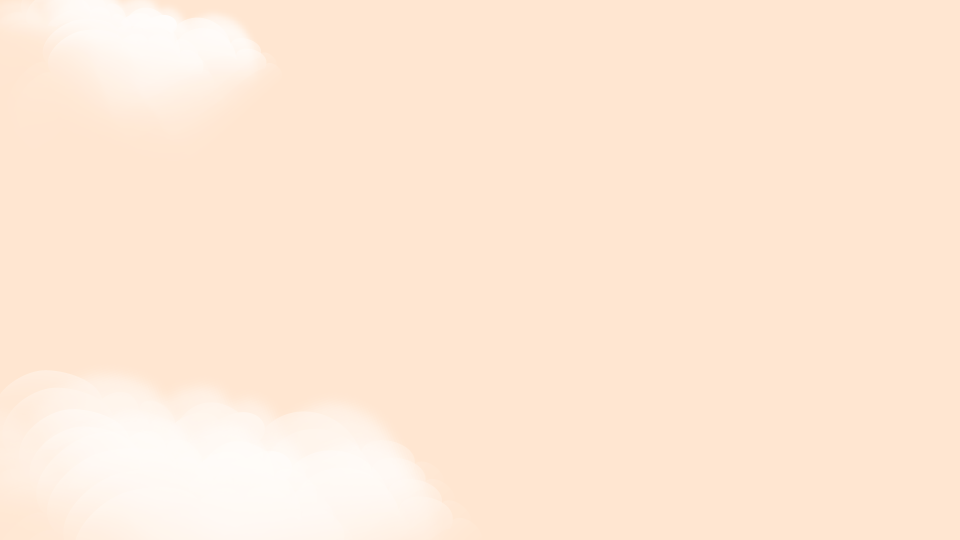 Listening
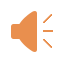 — _______, class. My name’s Miss Zhou.
— _____________, Miss Zhou.
— Good afternoon, class. 
— _____________, Miss Zhou.
— Goodbye, class.
— ___________, Miss Zhou.
Hello
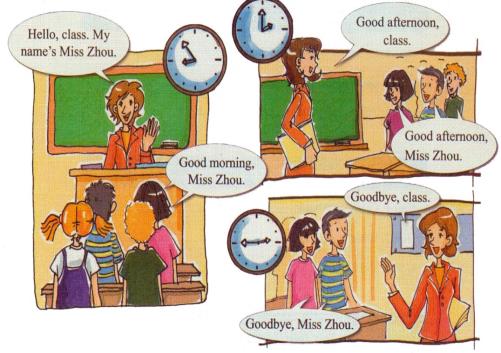 Good morning
Good afternoon
Goodbye
Match the correct answers
a) Goodbye, Tom.
Hello，my name’s Daming.
Hello，my name’s Daming.
a) Goodbye, Tom.
Good morning, Lingling.
Good morning, Lingling.
b) Hello, my name’s Lingling.
b) Hello, my name’s Lingling.
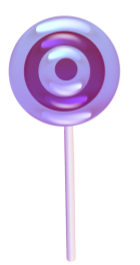 Good afternoon, Carla
c) Good morning, Carla.
Good afternoon, Carla
c) Good morning, Carla.
Good bye, Mike
d) Good afternoon, Mike.
Good bye, Mike
d) Good afternoon, Mike.
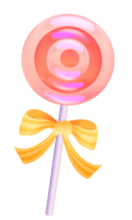 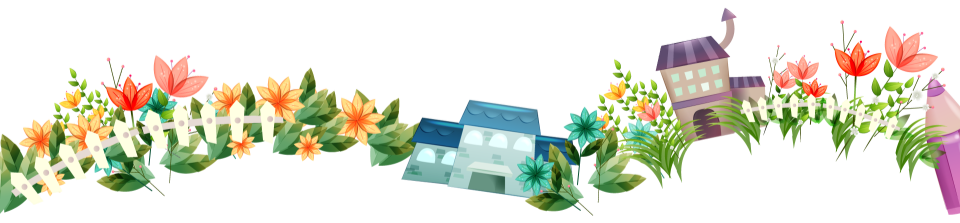 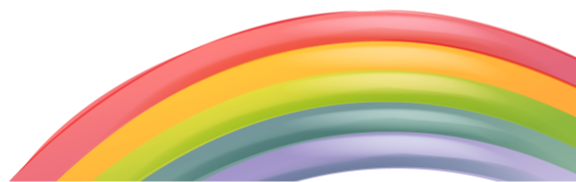 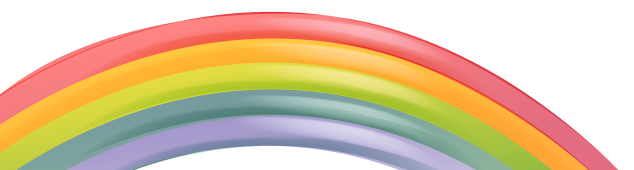 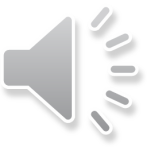 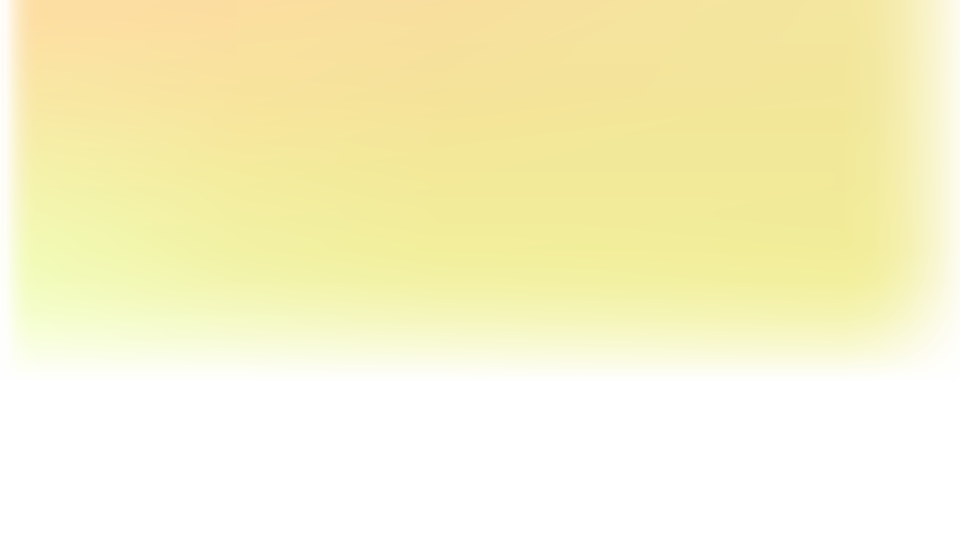 Speaking  in groups
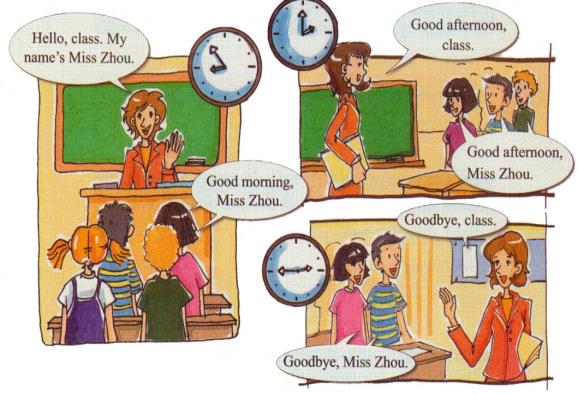 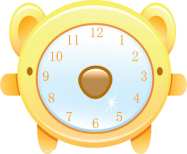 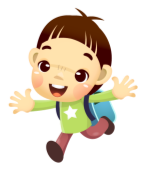 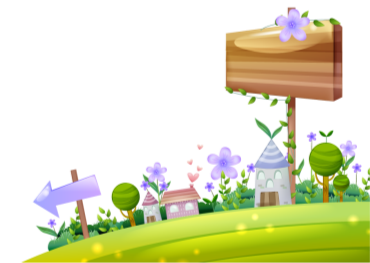 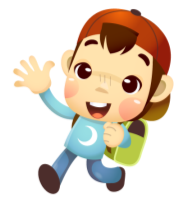 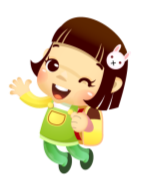 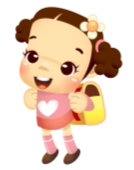 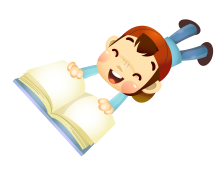 Challenge Time
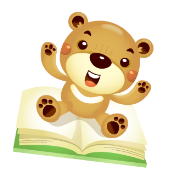 Secrect guests!
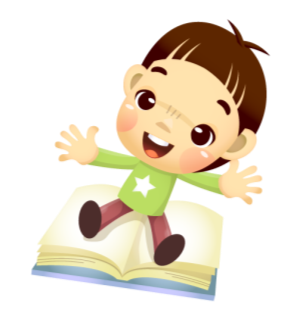 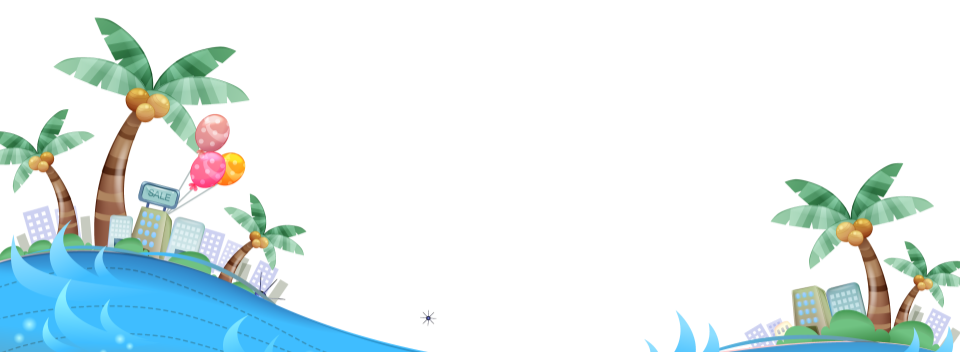 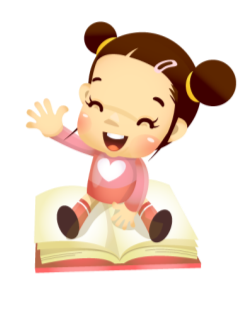 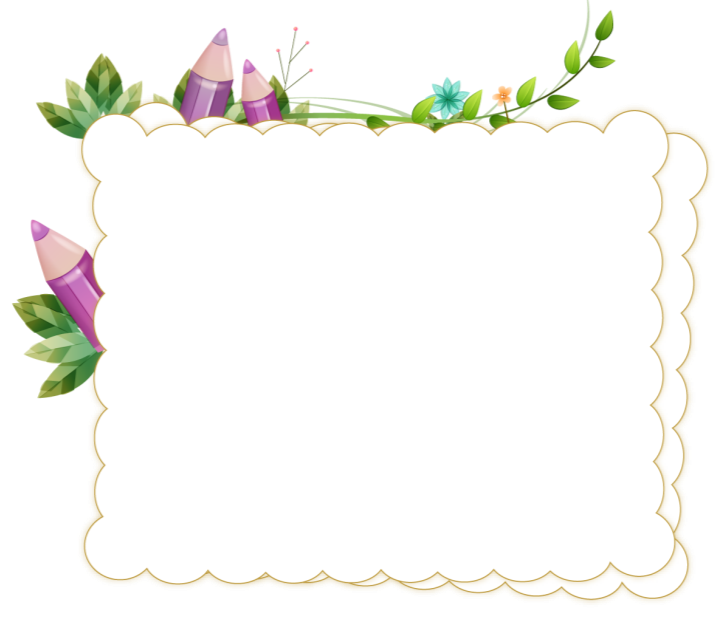 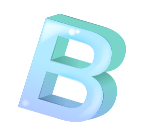 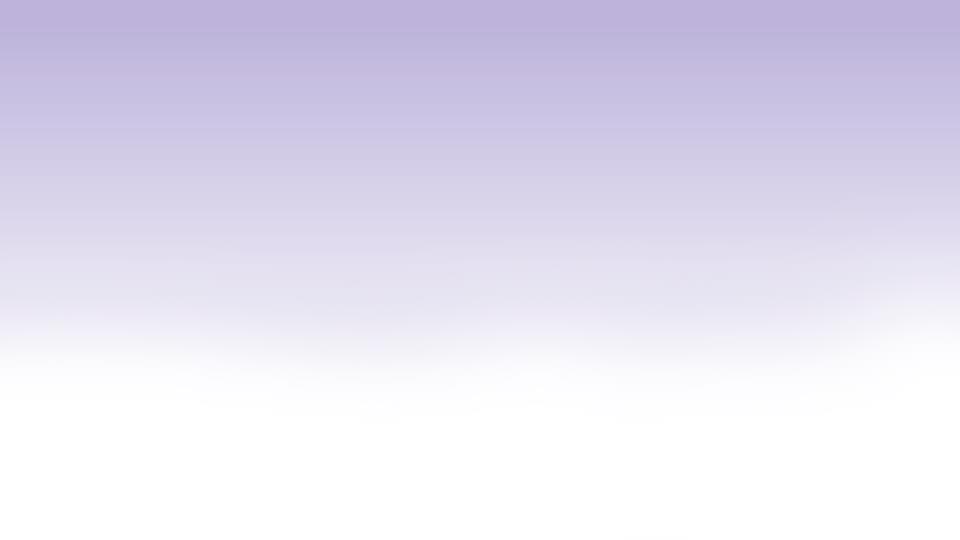 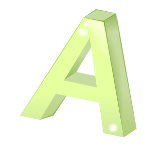 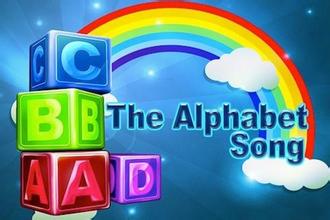 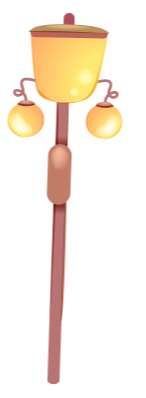 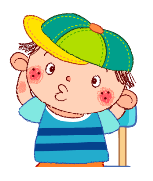 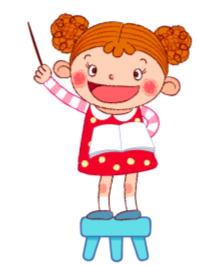 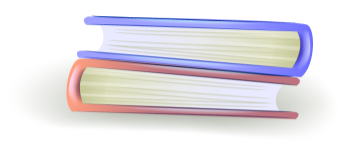 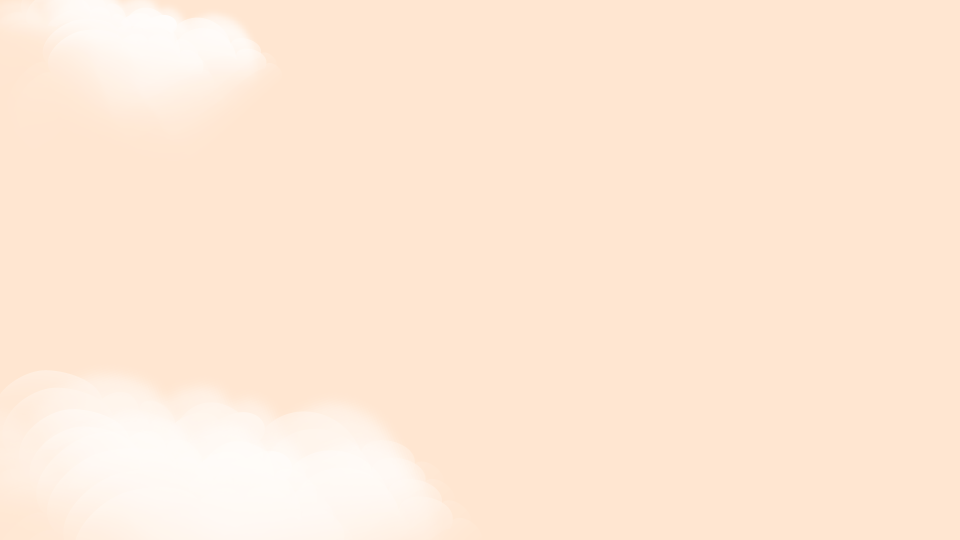 Can you remenber the words in the song?
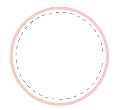 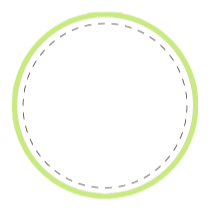 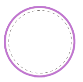 V
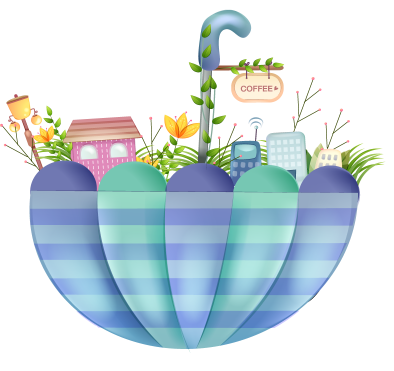 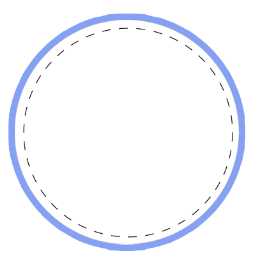 V is 
  for  vase
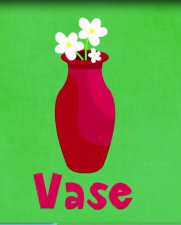 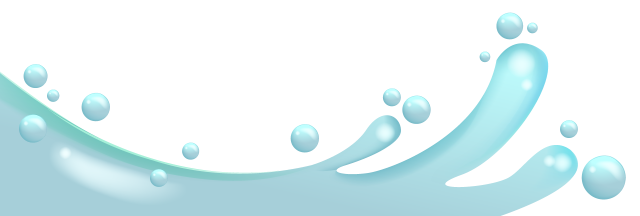 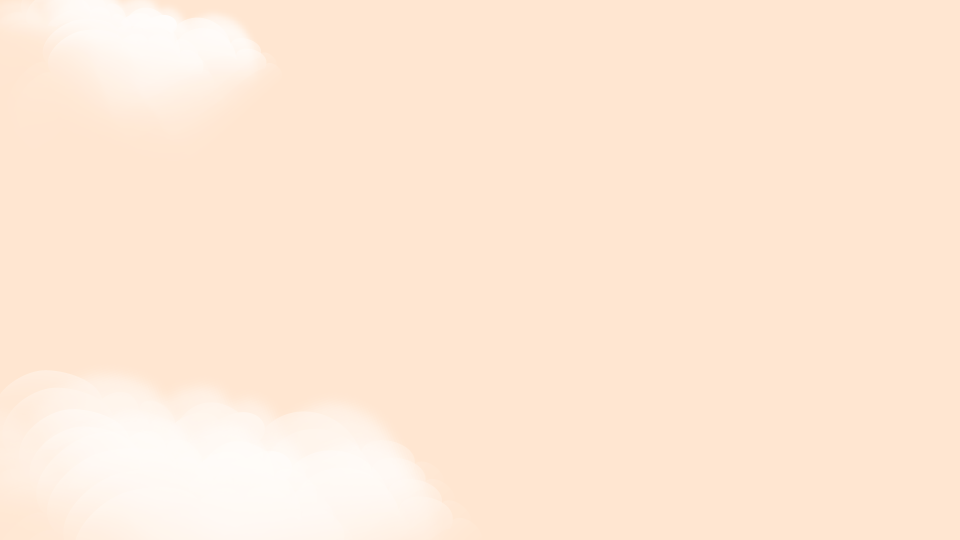 Can you remenber the words in the song?
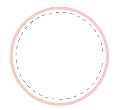 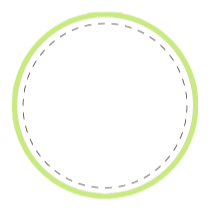 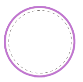 X
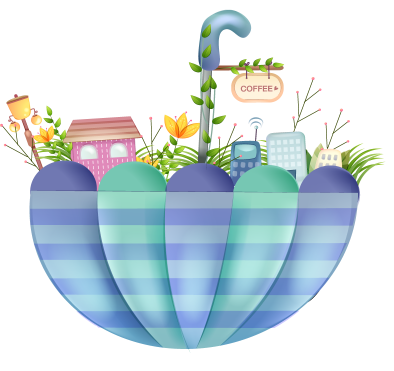 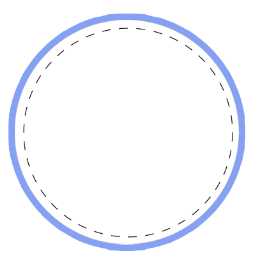 X is for Xylophone
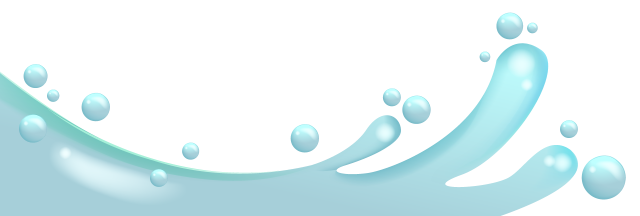 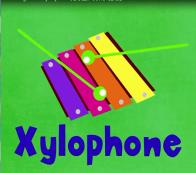 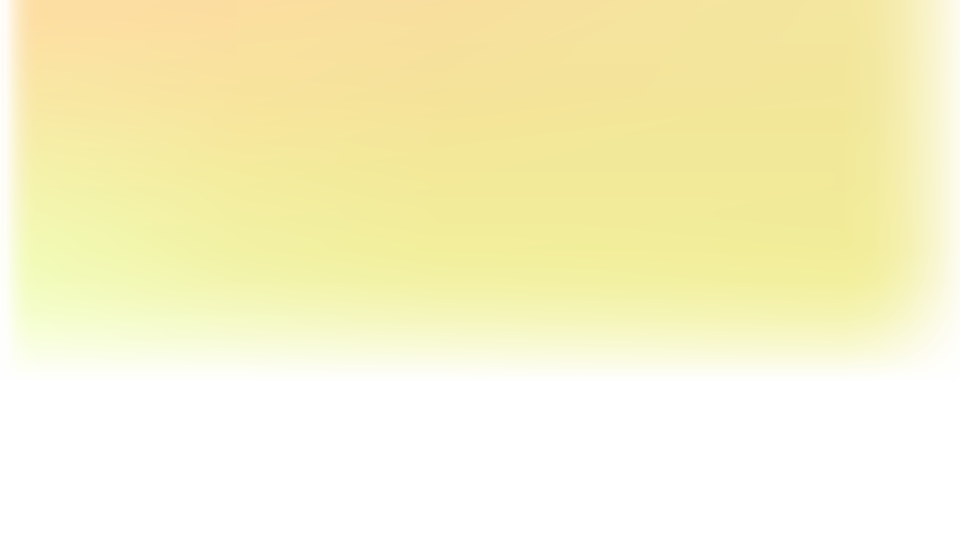 Can you finish this blanks?
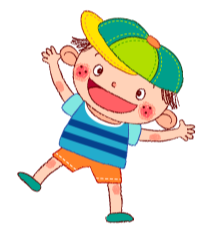 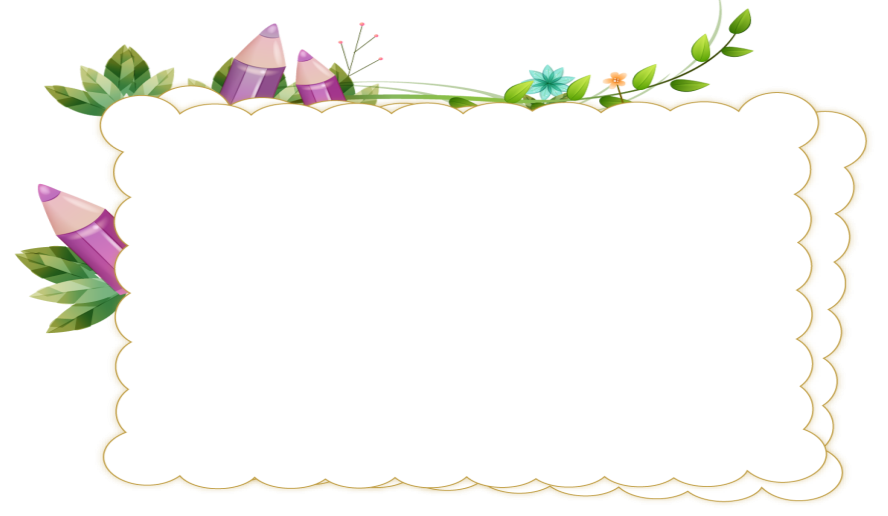 A
C
I
F
h
d
b
g
j
a
e
K
R
S
P
T
N
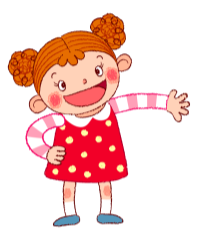 M
l
q
o
V
Y
X
W
u
z
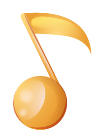 Summary
The way to introduce yourself:
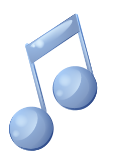 Hello, My name is ....
The way to greet other people:
Good morning 
Good afernoon
Goodbye
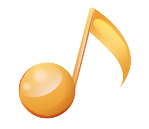 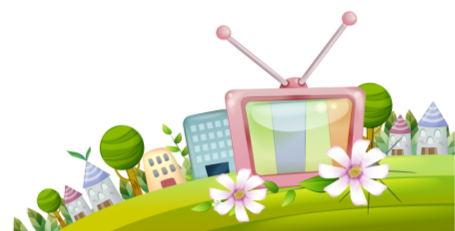 The way to write the letters
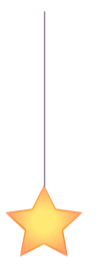 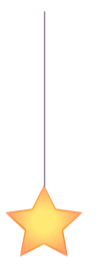 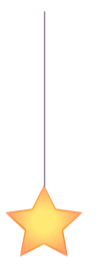 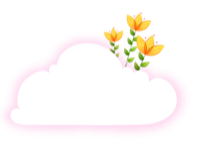 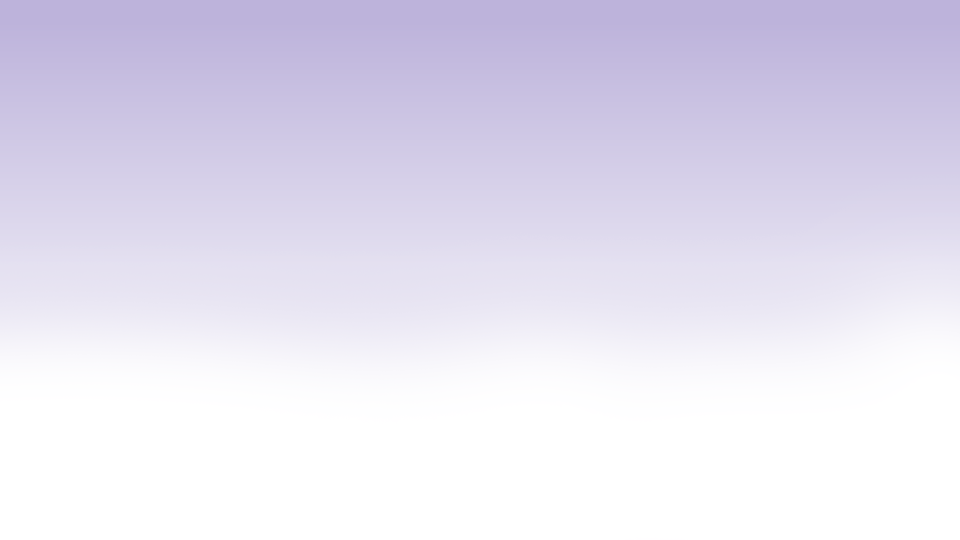 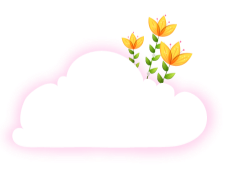 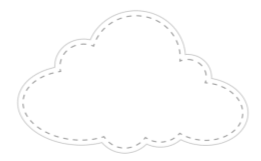 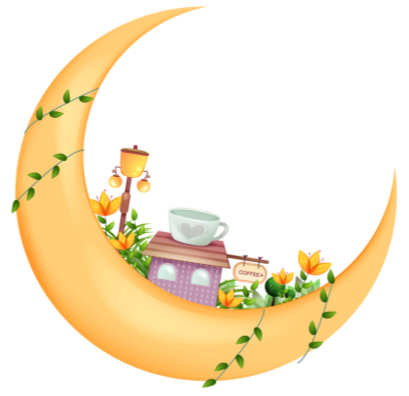 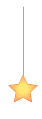 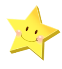 1.用所学的交际用语和新朋友打招呼。
Homework
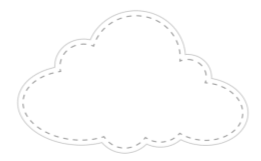 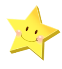 2.用所学的交际用语和你的家人打招呼。
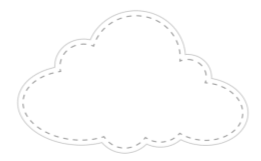 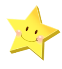 3.认真书写26个字母。
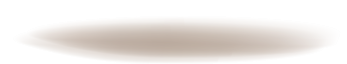 THANK YOU
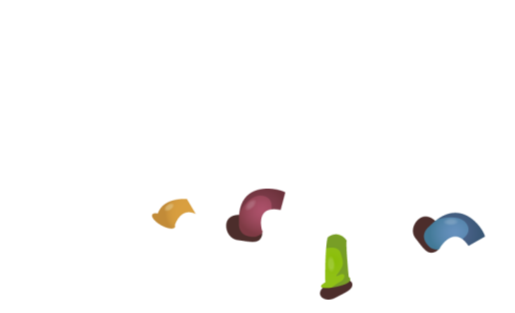 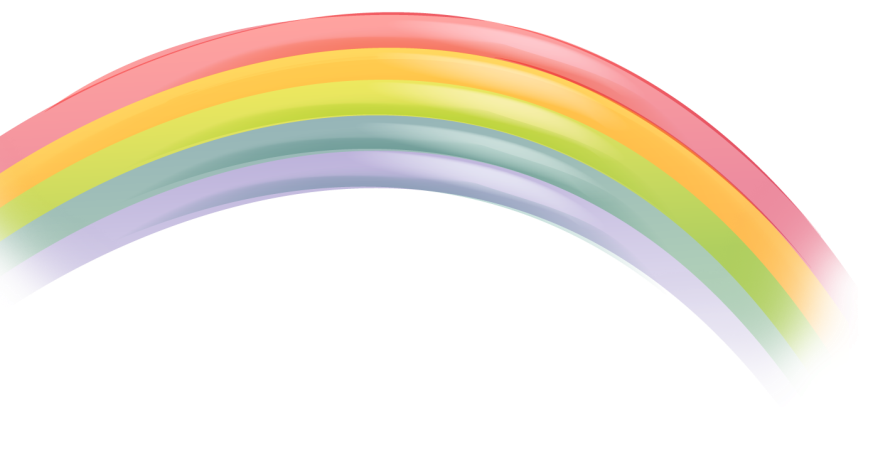